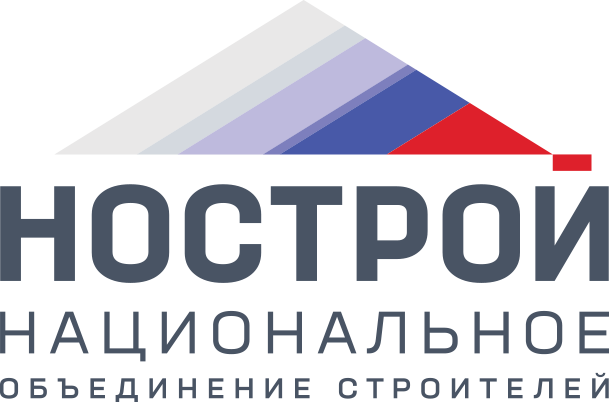 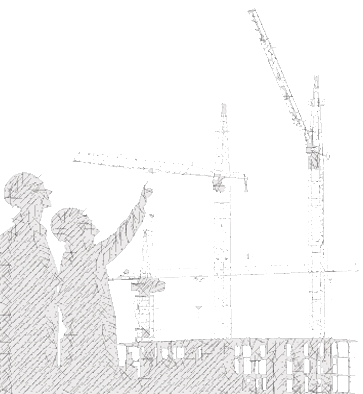 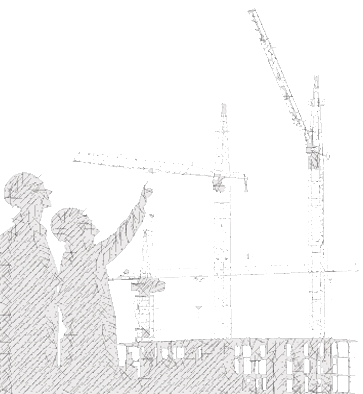 Жилищное строительство 
в г. Санкт-Петербурге
Декабрь 2020
Формы проведения общественного мониторинга
Процесс проведения мониторинга
Форумы устойчивого развития
Конференции, круглые столы
Совещания с федеральными органами  государственной власти и органами власти субъектов РФ
Опросы, исследования мнений участников рынка
Росстат, АО «ДОМ.РФ», ЕРЗ РФ, ЕМИСС
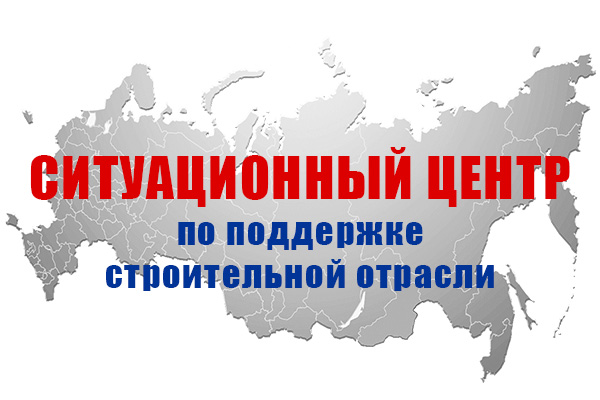 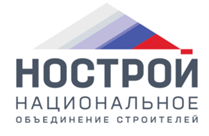 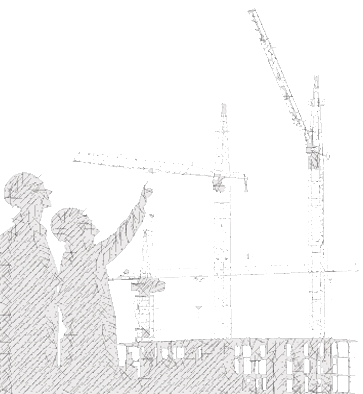 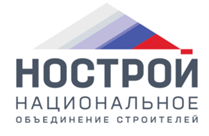 2
Текущие показатели по вводу жилья, млн.кв.м
Плановые показатели по вводу жилья 
согласно действующим РнС
Ввод жилья
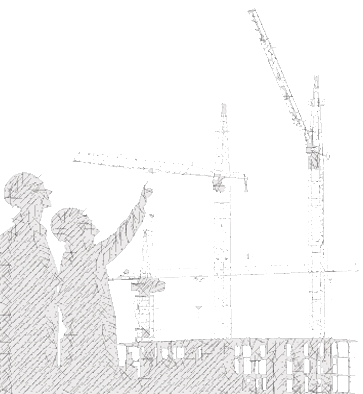 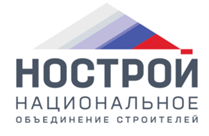 3
Источник: Росстат, Институт развития строительной отрасли
Обеспечение источниками финансирования жилищного рынка на 1 декабря 2020 г.
Текущий объем строительства: 
       11, 3 млн.кв.м (146 ЮЛ)

По старым правилам (70%):
	7,6 млн.кв.м. (99 ЮЛ)

Проектное финансирование и эскроу (29,5%):
	3,6 млн.кв. м. (55 ЮЛ)

Без долевого участия (0,5%): 
	0,1 млн.кв. м.: 
	собственные средства застройщиков/
	строительство не начато
01.12.2019
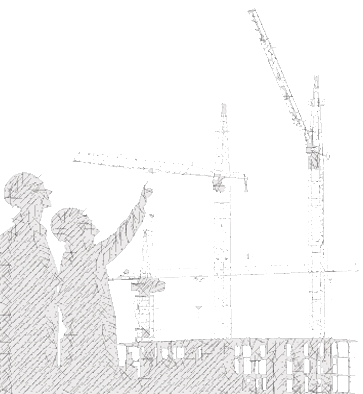 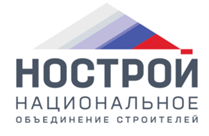 4
*Источник: www.наш.дом.рф
Обеспечение источниками финансирования жилищного рынка на 1 декабря 2020 г.
(рынок проектного финансирования)
Открыто кредитных линий в рамках ПФ: 
       144 млрд.руб. (СЗФО без СПб 55 млрд.руб. )

Размещено на счетах эксроу:
	26,3 млрд.руб. (СЗФО без СПб 27,5 млрд.руб.)

Раскрыты счета эскроу:
	0,0 млрд.руб. (СЗФО без СПб 3,6 млрд.руб.)

Средняя ставка по ПФ (по СЗФО): 
	4,54 %

Средняя ставка по ипотеке: 
	7,4 %

Цена кв.м. на первичном рынке: 
	111,3 тыс.руб. (в 2019: 85 тыс.руб.)
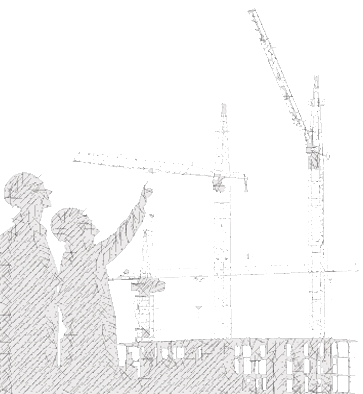 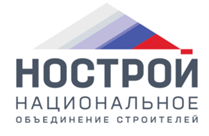 5
*Источник: Банк России, АО «ДОМ.РФ»
Предложения по изменению законодательства
В части совершенствования института долевого строительства 
и проектного финансирования
Корректировка критериев уровня кредитоспособности застройщиков, предусмотренных в Положении Банка России от 28 июня 2017 года № 590-П «О порядке формирования кредитными организациями резервов на возможные потери по ссудам, ссудной и приравненной к ней задолженности».

Законодательное урегулирование правоотношений застройщика с кредитной организацией, установив при этом:
-исключение дополнительных банковских комиссий и иных платежей, учет всех рисков в размере процентной ставки по кредиту;
-запрет на увеличение кредитной ставки в ходе строительства по любым причинам;
-запрет «навязывания» застройщику дополнительных услуг «инжиниринговых компаний», страховых организаций и т.д.;

Предоставление застройщикам возможности поэтапного погашения проектного финансирования за счет средств на счетах эскроу при достижении определенной степени строительной готовности объекта недвижимости.

Утверждение программы возмещения кредитным организациям недополученных доходов по кредитам, выданным застройщикам в рамках проектного финансирования по проектам строительства (создания) многоквартирных домов и иных объектов недвижимости;

Оптимизация налоговой нагрузки на застройщиков при реализации проектов жилищного строительства.
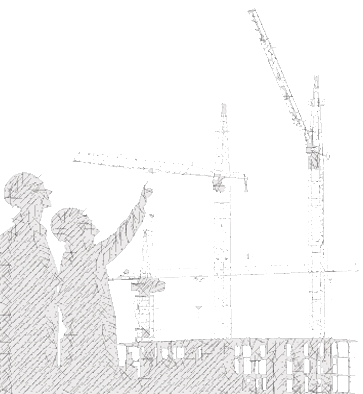 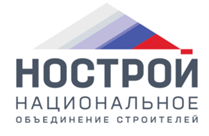 6
Предложения по изменению законодательства
В части вовлечения в оборот земельных участков для строительства 
и их обеспечение объектами инфраструктуры; 
В части сокращения количества и сроков прохождения административных процедур; 
В сфере подключения к сетям инженерно-технического обеспечения; 
В части развития сегмента ИЖС;
В части развития сегмента апартаментов;
Дополнительный перечень антикризисных мер.
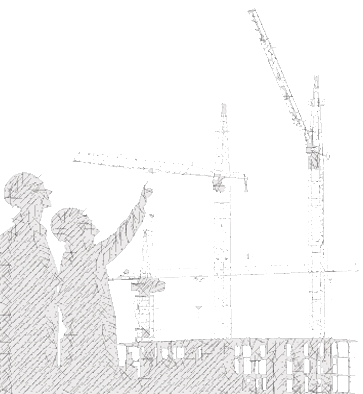 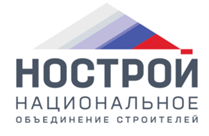 7
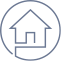 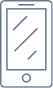 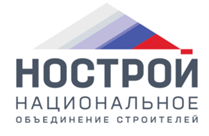 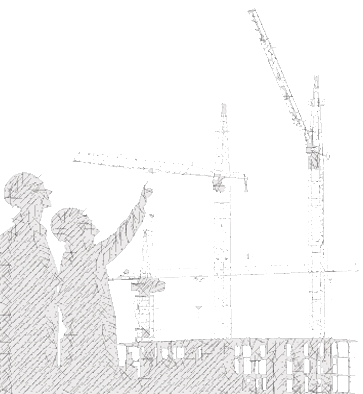 Тел./факс
+7 (495) 987-31-50
+7 (495) 987-31-49
123242 Российская Федерация, Москва, ул. Малая Грузинская, д. 3
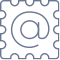 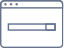 E-mail:info@nostroy.ru
www.nostroy.ru